CROSS-PILLAR FA/SF/FINEND TO END RECONCILIATION TRAINING
Kelly Forsberg (FA), Alec Risk (SF), Karen Ebert (FIN)
ctcLink Functional Training
April 2023
1
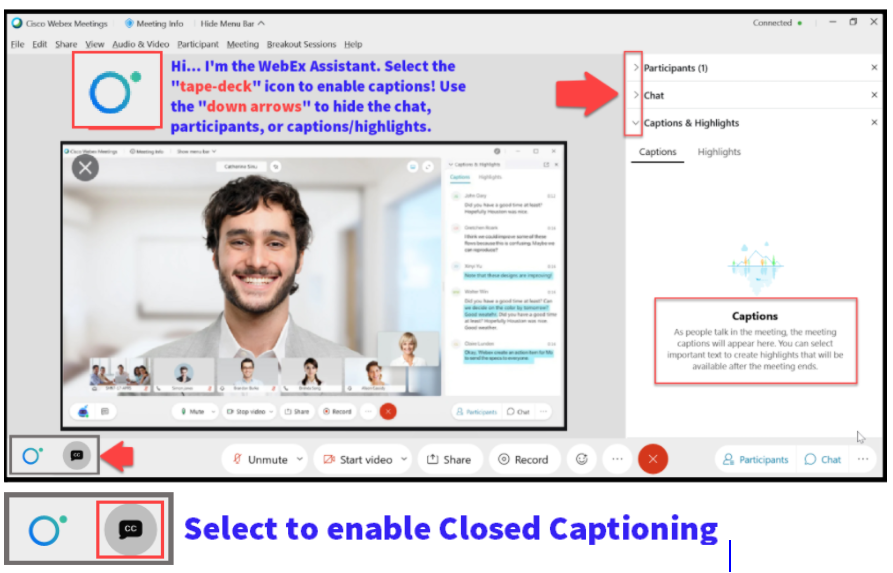 2
GROUND RULES
Be ready to participate
Remove external distractions
Mute your line when not speaking
Do NOT place Webex line on hold.  Use Mute.
Please leave your line on Mute unless you are speaking
Sessions are being recorded 
Allow your peers to complete their thoughts before beginning yours
3
OBJECTIVES
After completing this training, you should be able to:
(FA/SF/FIN) - Understand the high-level flow of the cross-pillar end-to-end reconciliation process
4
OBJECTIVES
After completing this training, you should be able to:
(FA) - Understand the available FA reconciliation queries that should be run on weekly, semi-monthly, and monthly basis 
(FA) - Understand the high-level process in FA regarding what queries and reports to run for varying funding sources
(FA) - Understand the timing in which SAS files are available to use for FA/COD reconciliation
5
OBJECTIVES
After completing this training, you should be able to:
(SF) - Understand how the GL is sent to FIN via SF/SFC journals
(SF) - Understand how Second Journal Sets are created and processed
6
OBJECTIVES
After completing this training, you should be able to:
(FIN) - Understand Fund 145 Grants and Non-Fund 145 Grants Budgets & Item Types Setup
(FIN) - Overview of the SF Journal Process into Finance
(FIN) - Review SF/GL Journals & Queries for Analysis
(FIN) - Understand the Reimbursement/Drawdown  Process Options
7
FINANCIAL AID:
 HIGH-LEVEL RECON FLOW
8
FA: STEPS IN THE PROCESSHIGH-LEVEL RECON
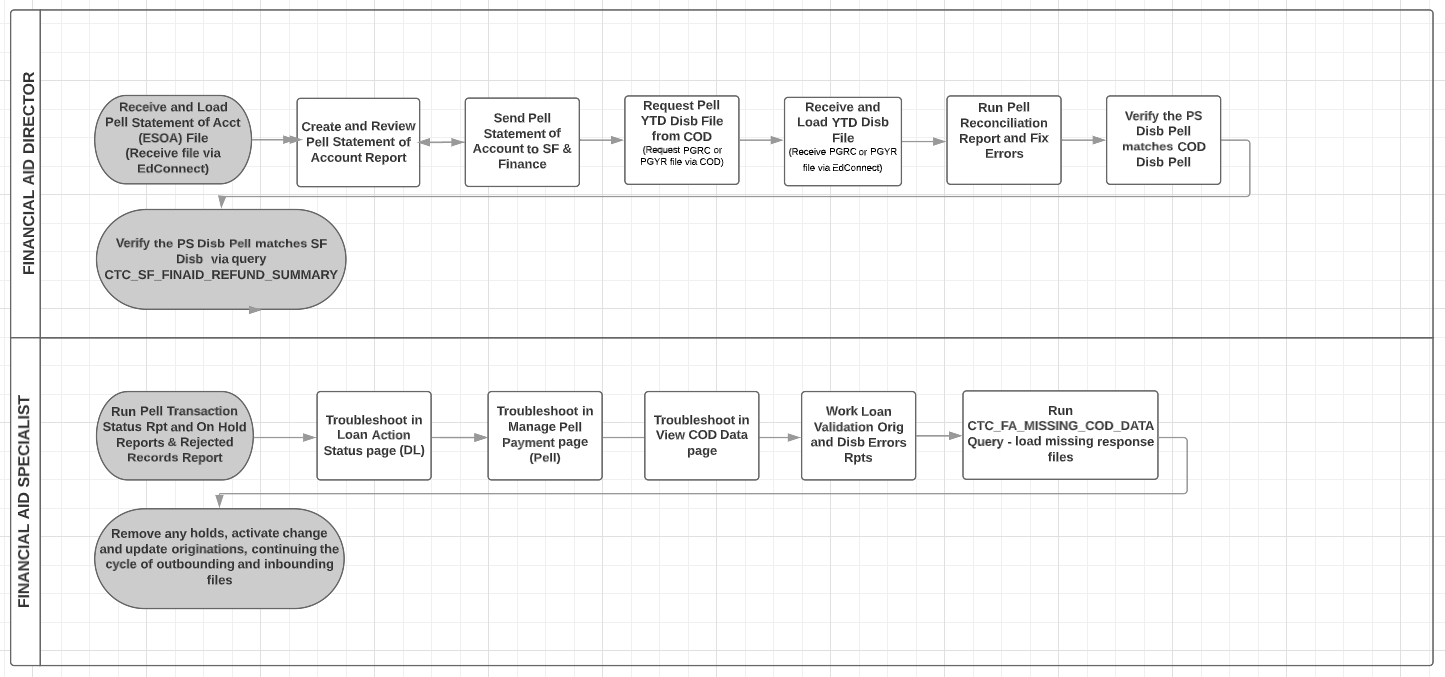 9
FA: STEPS IN THE PROCESS CONT’DHIGH-LEVEL PELL GRANT
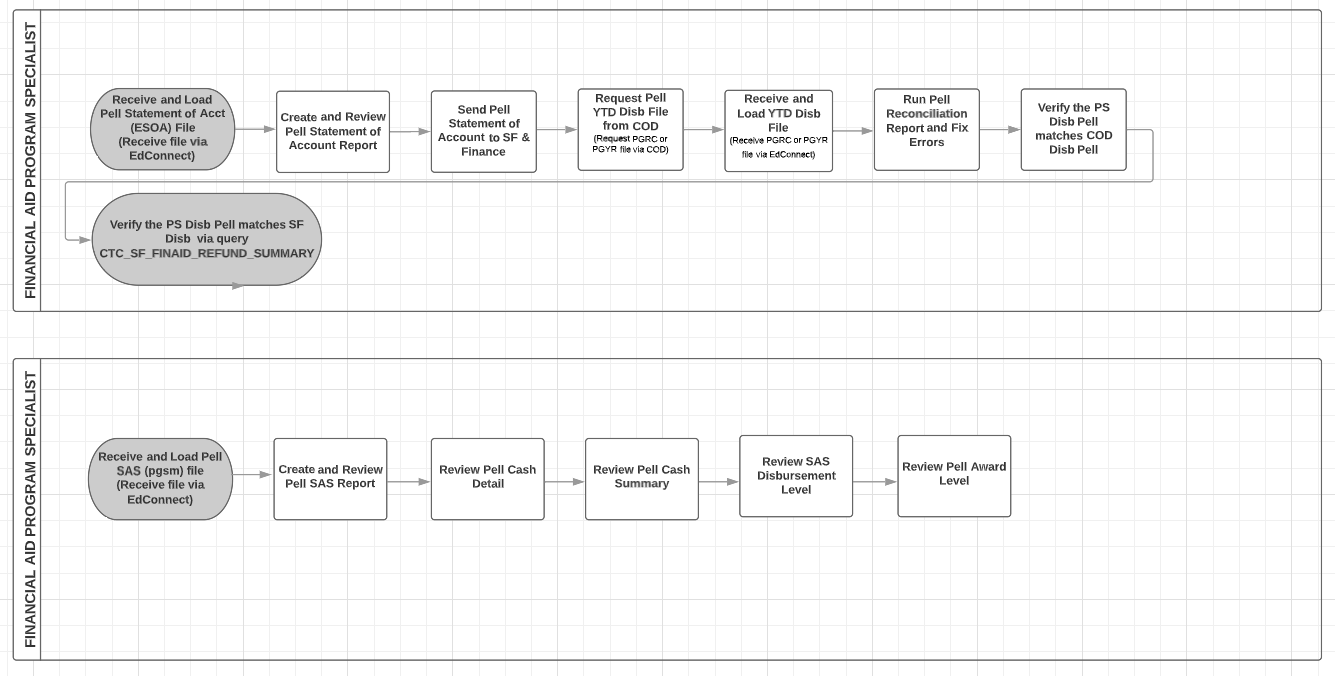 10
FA: STEPS IN THE PROCESS CONT’DHIGH LEVEL DIRECT LOANS
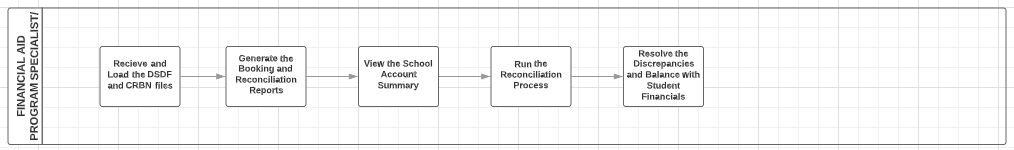 11
FINANCIAL AID:
QUERIES
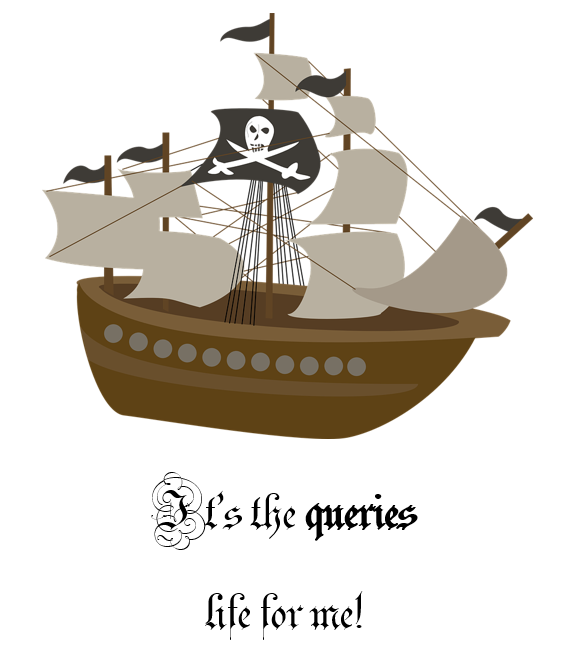 12
FA QUERIES (RECONCILING TO SF)
CTC_FA_SF_DISCREPANCY
QCS_SF_CREDIT_BAL_NONREF
CTC_FA_DISBURSED_BY_DATE_UNITS
QCS_SF_FA_SA_APPLIED_SUMMARY
QCS_SF_FA_SA_APPLIED_DETAILS
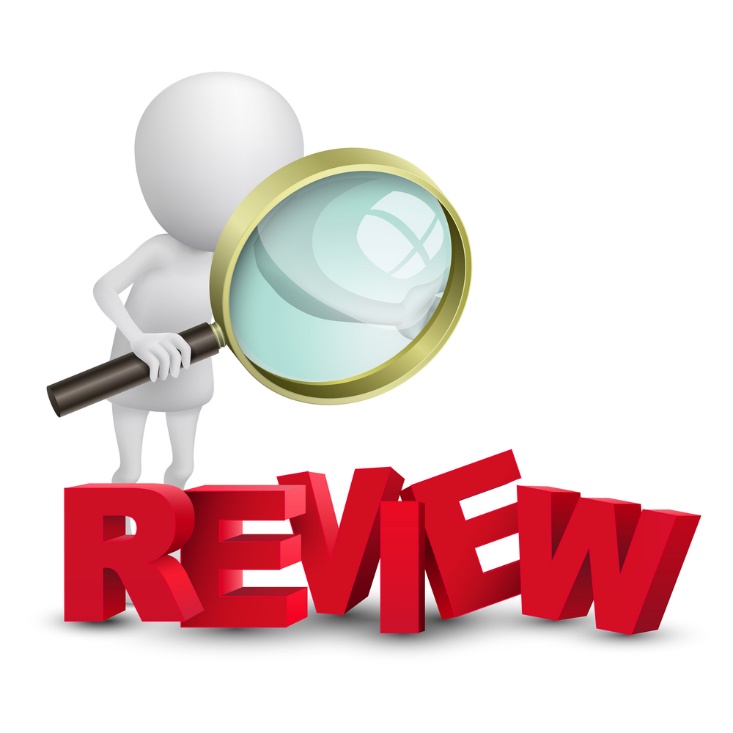 Run daily/weekly (suggested)
13
FA QUERIES (RECONCILING TO SF CONT’D)
QCS_SF_ITM_TYPE_GL_INTERFACE
CTC_FA_ITEM_DISBURSED
CTC_FA_CBS_AND_SNG_LIST
CTC_FA_WAITLISTED_AWARDS
CTC_FA_TERM_ITEM_TYPE_AWARDED
CTC_FA_THIRD_PARTY_PYMNTS
CTC_FA_MISSING_COD_DATA
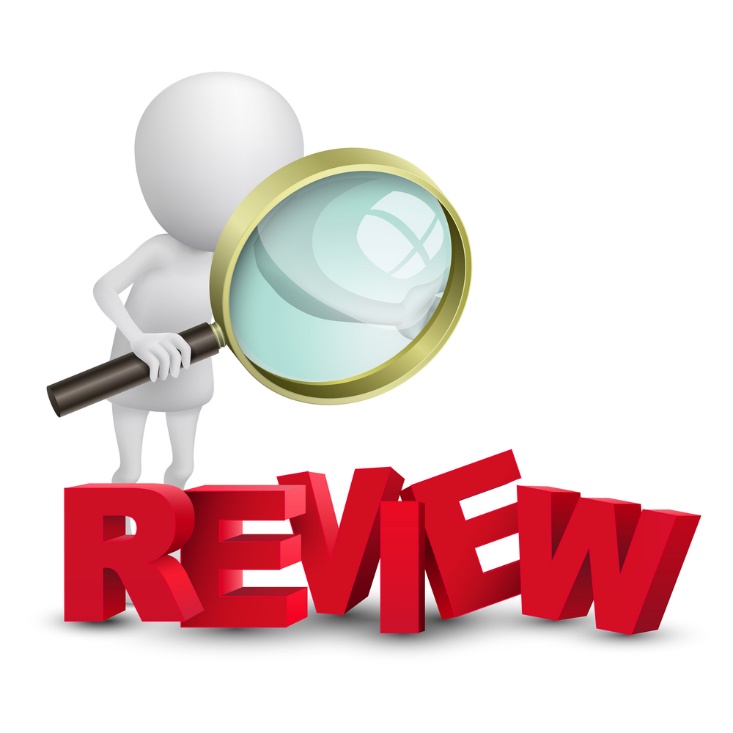 Run semi-monthly (suggested)
14
FA QUERIES (RECONCILING TO SF CONT’D)
CTC_FA920 (FUND ROSTER)
CTC_FA801 (AWARD DATA BY ITEM TYPE)
QCS_FA_FISCAL_ITEM_TYPE_BUDGET
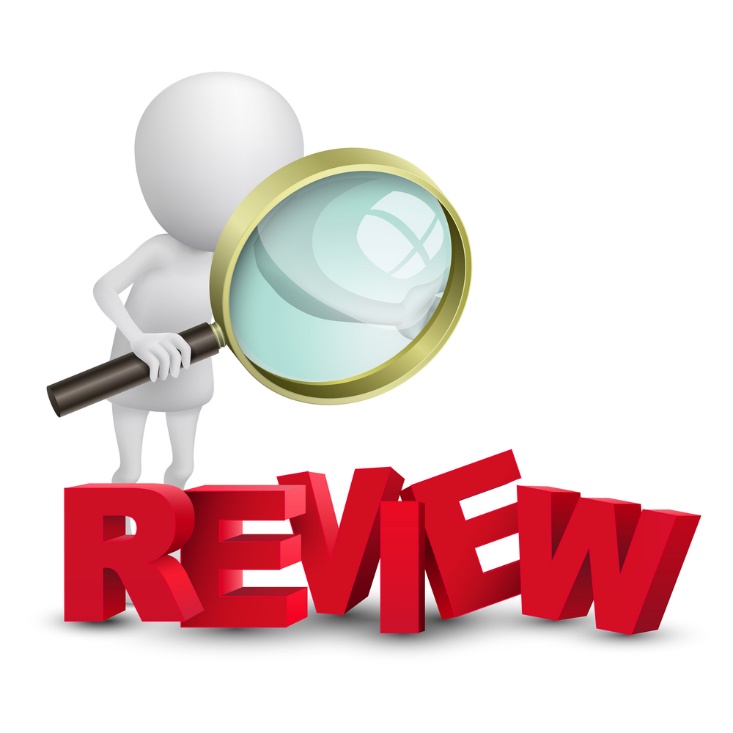 Run monthly (suggested)
15
FINANCIAL AID: 
SAS FILES AND ESOA STATEMENTS
16
FINANCIAL AID SAS FILES
PELL SAS IMPORT PROCESS: Generates a monthly statement, similar to a bank statement, which summarizes the school's processing activity for that month.
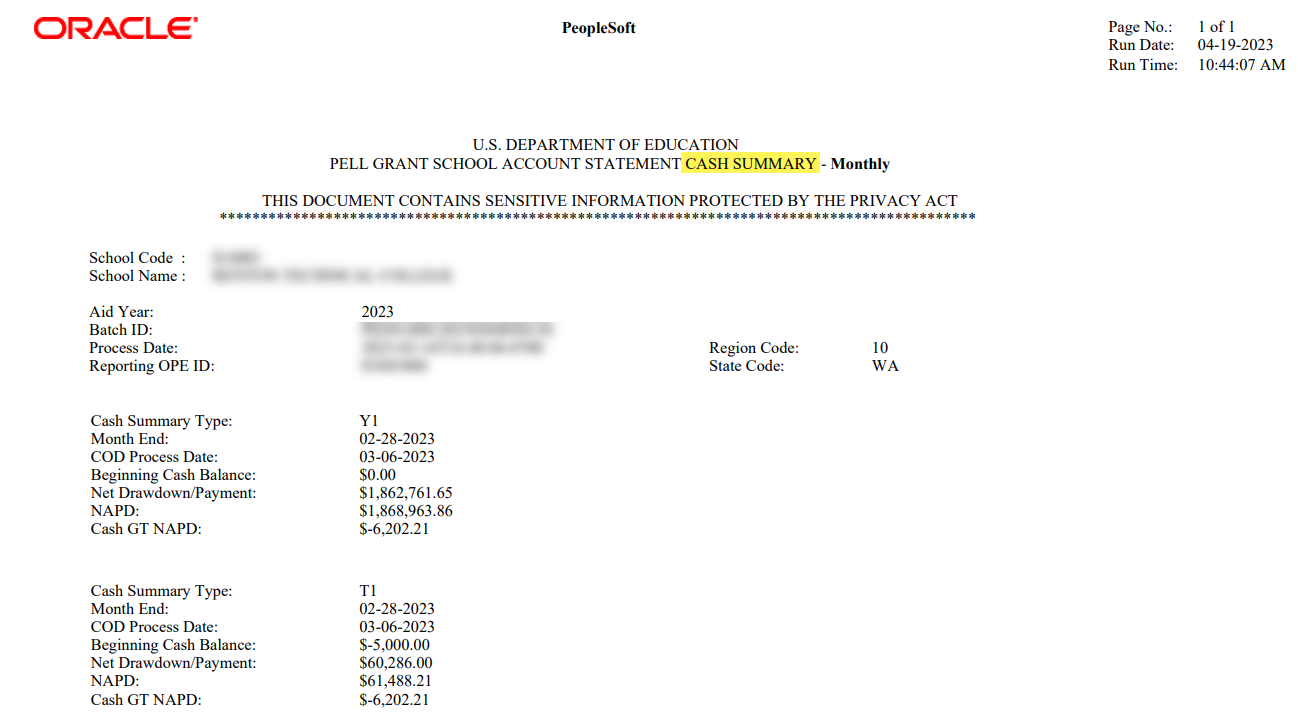 17
FINANCIAL AID SAS FILES CONT’D
DIRECT LOAN RECON – Contains DSDF comparative disbursement to ctcLink data for the AY.
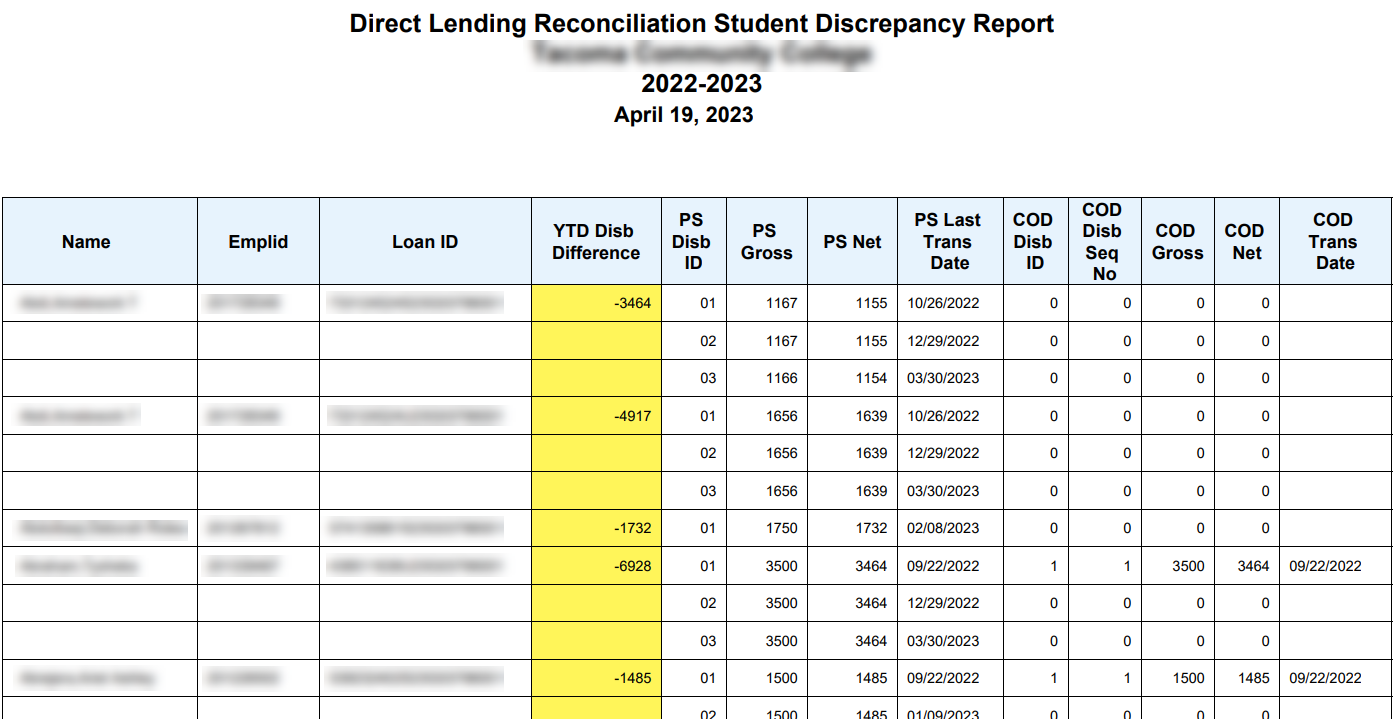 18
FINANCIAL AID ESOA
ELECTRONIC STATEMENT OF ACCOUNT – Generates a statement on previous Pell Grant Obligation and compares it to current Pell Grant Obligation, showing where the adjustment is needed in COD and/or G5.
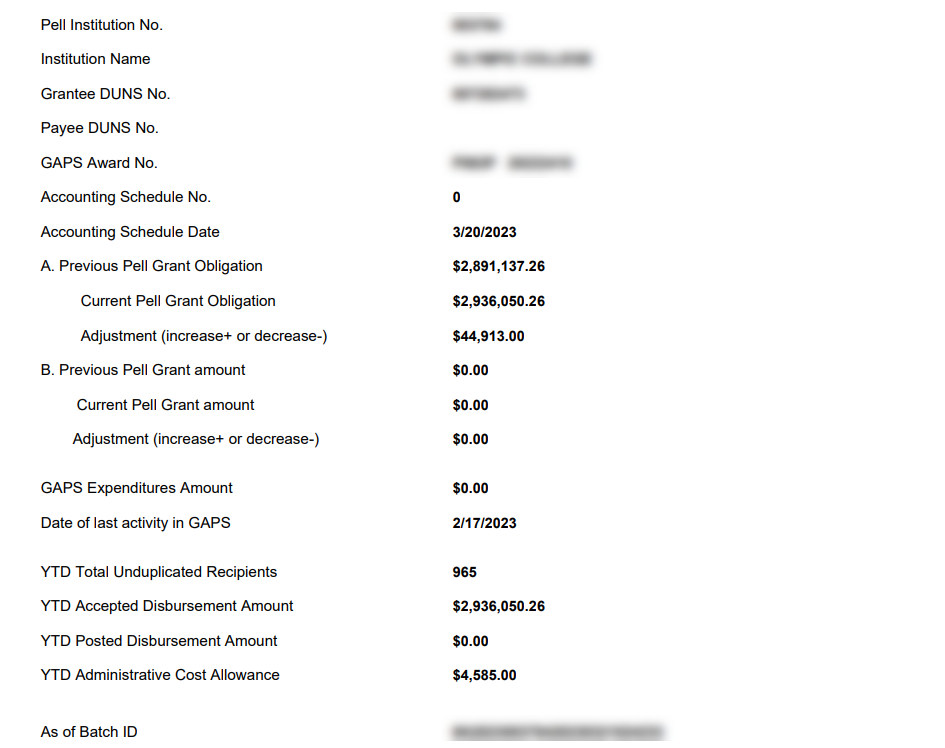 19
FINAL RECONCILIATION
TIPS FOR RECON SUCCESS 

After you are done running FA Disbursement to SF, immediately run Pell and DL Out to report those disbursements

Work disbursement rejects immediately after receiving the COD response file(s).

Report new student disbursements to WSAC often, so you can request those funds from CSAW.
20
STUDENT FINANCIALS
Alec Risk – SBCTC SF Functional Trainer
21
Student/Corp Account
ITEM TYPE FLOW
GL
Item Type Configuration
22
What is an Item Type?
Item Types are the “blood” of the system
They tell a story of a student or organization
They are influenced by many individuals (internal and external)
They come in many classifications:
Payments
Cash/Check/Credit Card
Charges
Tuition/Fees
Financial Aid
Waivers
Refunds
They are posted to the GL nightly!
23
SF:  STEPS IN THE PROCESS  -ITEM TYPE TO GL
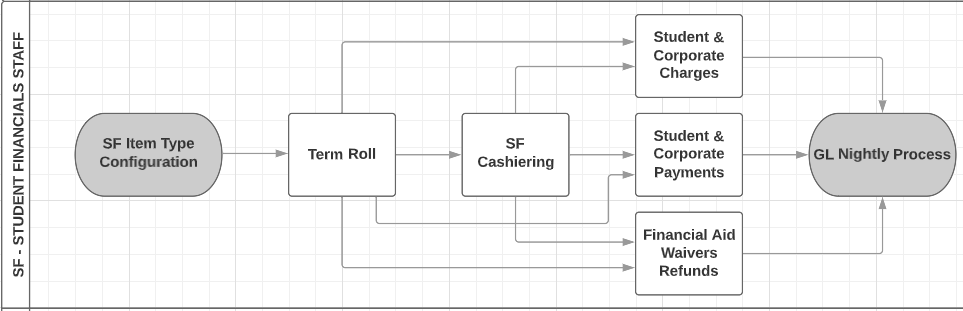 24
Student Financials
PILLAR FLOW
Financial Aid
Finance
25
FA TO SF (BASIC SF PERSPECTIVE)
SF/FA work together to create/update Financial Aid item types on the SF side of configuration
Financial Aid awards student funds
SF posts the funds to the Student Account
SF/FA work together on refunding eligible students
26
SF TO FIN (BASIC SF PERSPECTIVE)
GL is posted nightly
E214(SF)/E215(SFC)
GL and SJS is sent to FIN
27
FIN TO SF (BASIC SF PERSPECTIVE)
Huh? 
What??
Uoy deen ot xif taht tpiecer!
Corrections: “You need to fix that receipt!”
28
WHAT IS THE SECOND JOURNAL SET?
A Student Financials to Finance process that assists with accounting entries required for the General Ledger. 
Only select payment Item Types (9*** and 75**) are configured. 
It generates, based on configuration, expense data lines that offset internal cash and the data lines are posted to the GL.
29
WHAT IS THE SECOND JOURNAL SET? (CONTINUED)
The expense data can be used as documentation for invoicing funds or drawing down funds in G5.
SBCTC currently runs the SJS and is sent to your college either weekly or monthly.
30
SF:  STEPS IN THE PROCESS -SJS
31
SECOND JOURNAL SET CREATION/UPDATES
Set Up SACR > Product Related > Student Financials > CTC Custom > GL 2nd Journal Set Setup
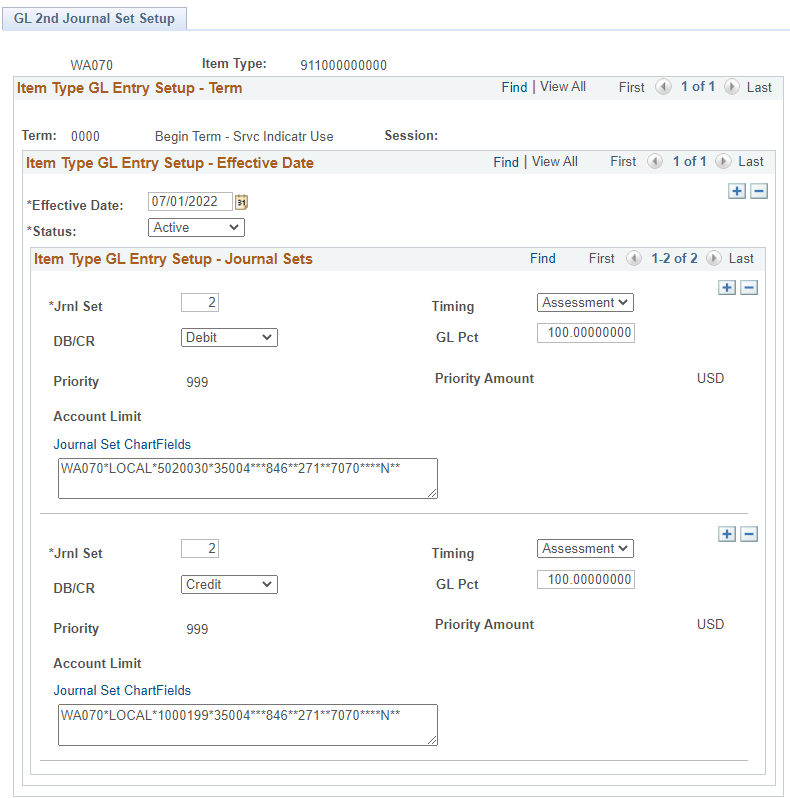 32
RELATED QUERIES
E214
Item types that posted to Student Accounts
Accounting transactions from SF sent nightly
Creates additional accounting entries in the SF_ACCTG_LN table
Journals labeled as SF
Fund balanced debit/credit transactions which includes:
Financial Aid
Payments
Waivers
33
RELATED QUERIES (CONTINUED)
E215
Specific to Departmental Receipts in SF
Journals labeled as SFC

QCS_SF_COLLECT_DEPT_RECEIPTS
QCS_SF_DEPT_RECEIPTS_GL
34
RELATED QUERIES (CONTINUED)
E218
Second Journal Set
Can include item lines with SJS

QCS_SF_2ND_JOURNAL_SET
QCS_SF_ITEM_1ST_2ND_ACCOUNTS
QCS_SF_ITEM_GL_1ST_2ND_DETAIL
35
Useful SF Queries!
QCS_SF_ITEM_1ST_2ND_ACCOUNTS
QCS_SF_ITEM_GL_1ST_2ND_DETAIL
QCS_SF_DEPT_RECEIPTS_GL
QCS_SF_FA_SA_APPLIED_SUMARY 
QCS_SF_FA_SA_APPLIED_DETAILS
QCS_SF_ITEMTYPES_TO_CPL
36
STUDENT FINANCIALS RESOURCES
9.2 SF – General Ledger Interface
SF – Finance Integration
SF Month End Playbook (Aug2020)
Currently being updated!
9.2 Understanding Item Types
CS: SF106 Term Roll/Item Types/GL Canvas Course
ctcLink Pillar Work Session Information Canvas Course
37
FINANCE
Karen Ebert – SBCTC FIN Functional Trainer
38
FA > SF > FINANCE
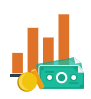 Difference between Fund 145 and Non-145 Grant: Budgets & Item Types Setup
How does SF Data process into Finance
Review SF/GL Recon Queries
Reimbursement/Drawdown Process Options
39
FIN:  STEPS IN THE PROCESSHIGH LEVEL FLOW GL PROCESSING
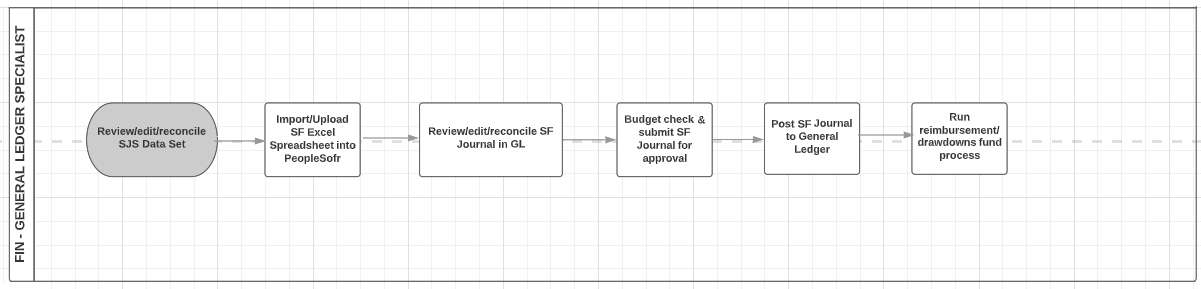 40
FUND 145 VS. NON-145 GRANTS: SETUP, BUDGETS & ITEM TYPES
What’s the difference?
41
SBCTC | GL ACCOUNT GUIDANCE 
ACCOUNTING & BUSINESS SERVICES  Main Web page has the SECOND JOURNAL SET FINANCIAL AID EXPENDITURE ACCOUNTS
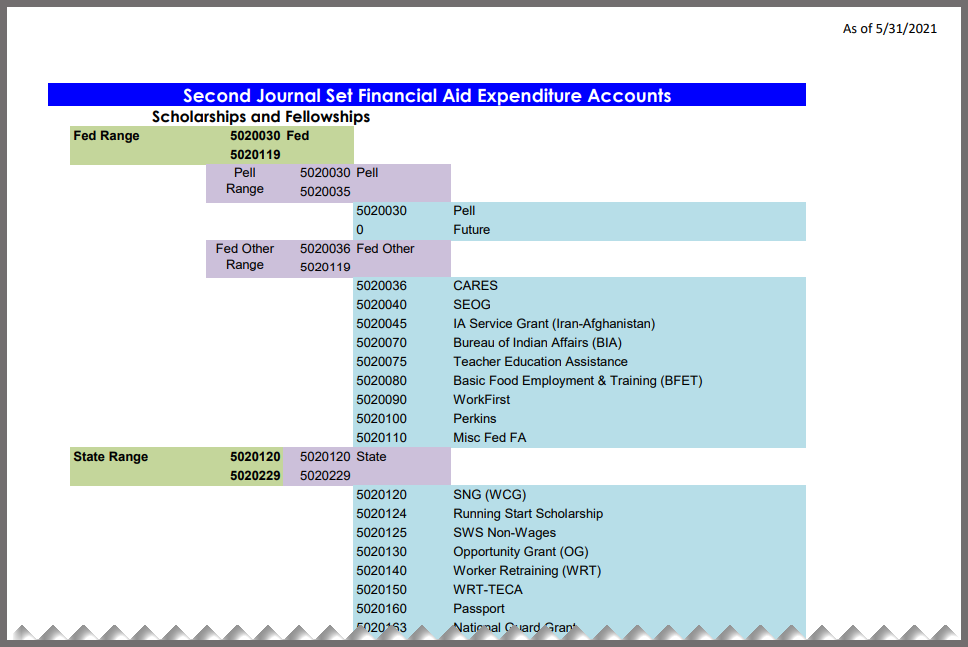 42
FIN | FUND 145 GRANT BUDGETSEXAMPLE: SBCTC WORKFIRST GRANT
Fund 145 Grant Awards are created and activated in the Grants/Contracts Modules. Budget are created and finalized within Project Costing Module.
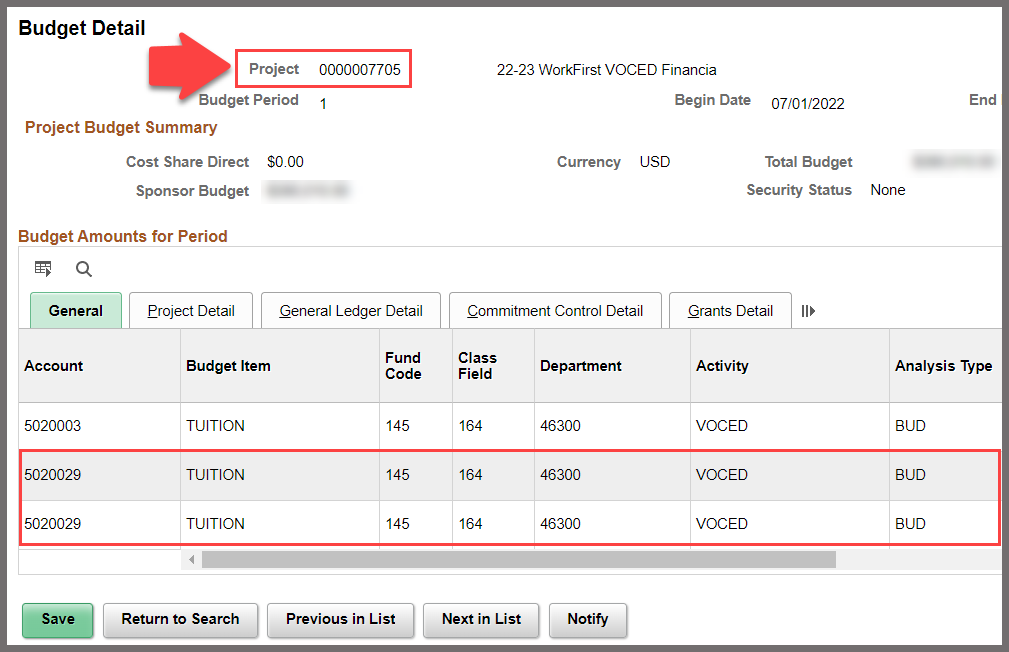 43
CS | FUND 145 GRANT: WORKFIRST 912XXX600 GL INTERFACE PAGE AKA THE FIRST ITEM TYPE
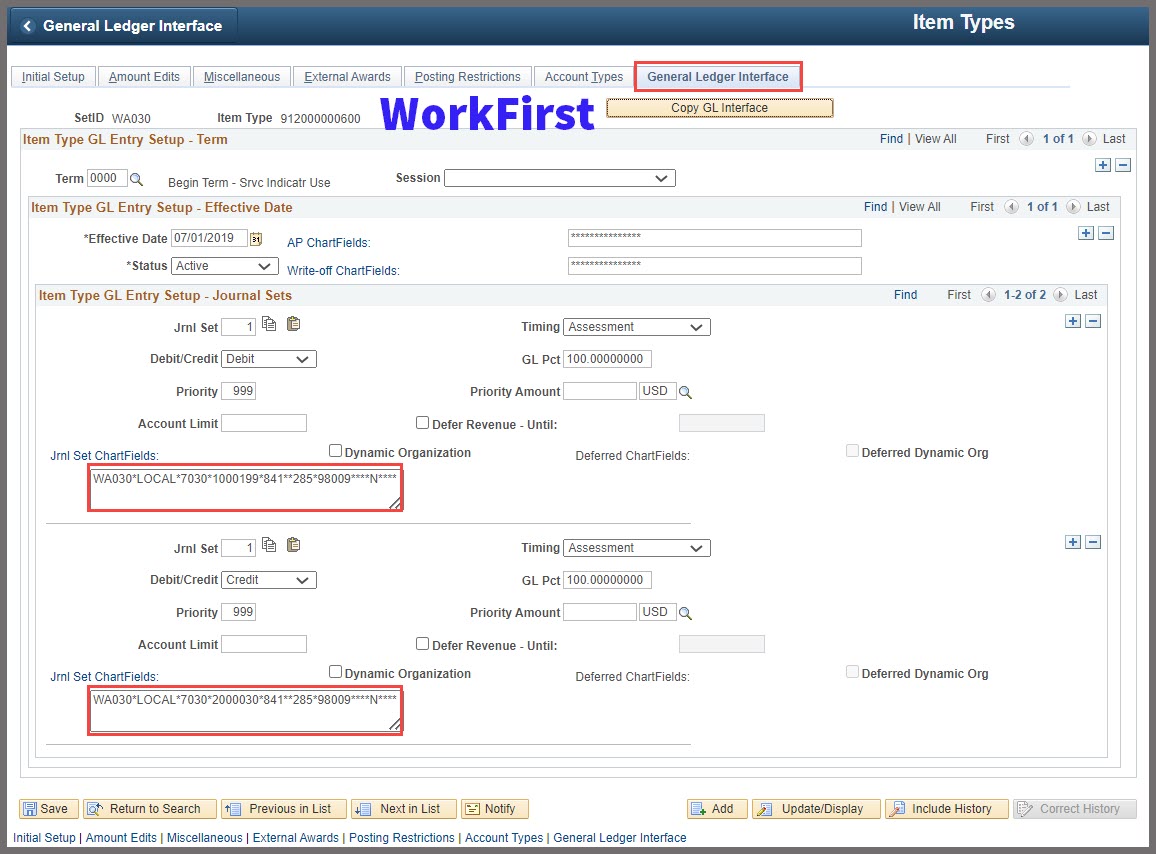 **GLOBALLY MAINTAINED**
WorkFirst Grant Item Type# 912xxx600

Fund:  841
Class:  285
Dept:  98009
44
CS | FUND 145 GRANT WORKFIRST 912XXX600GRANT GL SECOND JOURNAL SET & CHARTFIELDS PAGES
**LOCALLY CREATED &  MAINTAINED**
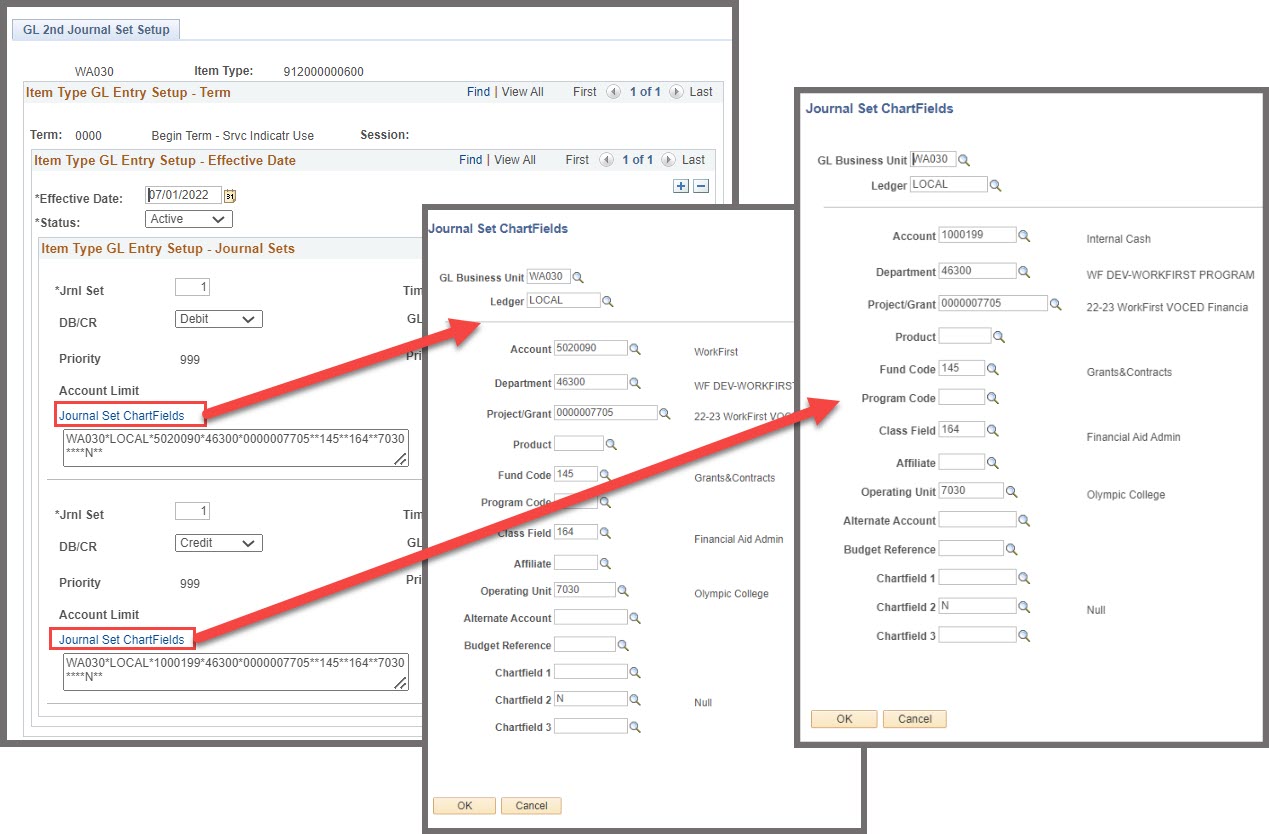 45
CS | FUND 145 GRANT WORKFIRST 912XXX600SETUP REQUEST TO CS-SF
Journal Set ChartFields :
ChartString requires a Project in order to run the Reimbursement Process within Grant Billing Process. 
Note ONLY the 
PC Bus Unit
Project
Activity
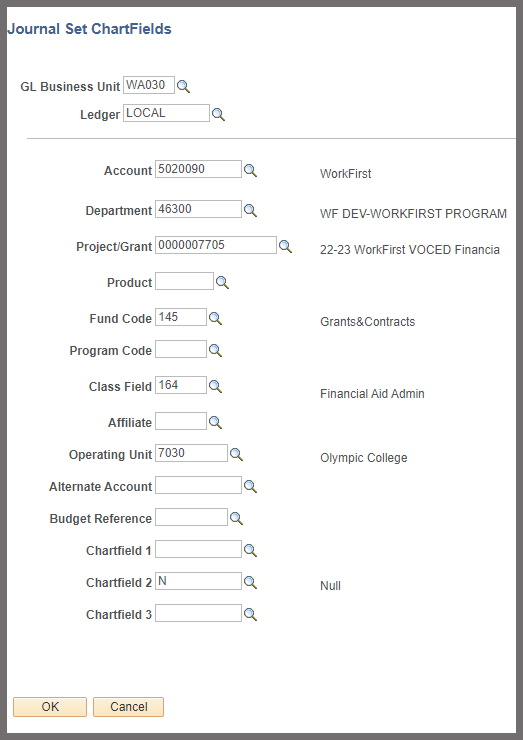 46
FIN | NON-FUND 145 GRANT BUDGETSEXAMPLE: PELL GRANT
Non-Fund 145 Grant Awards are created and posted in the Commitment Control Module.
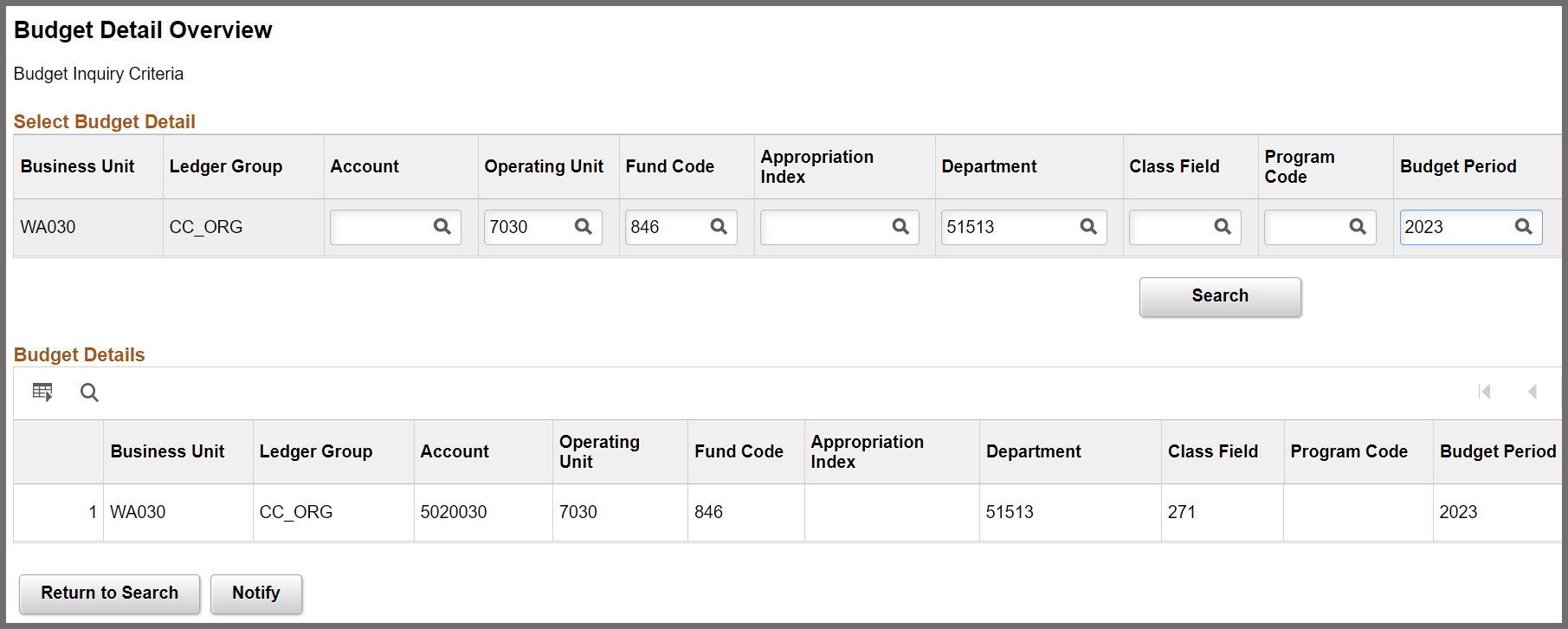 47
CS | NON-145 GRANT: PELL: 911XXX000 GL INTERFACE PAGE
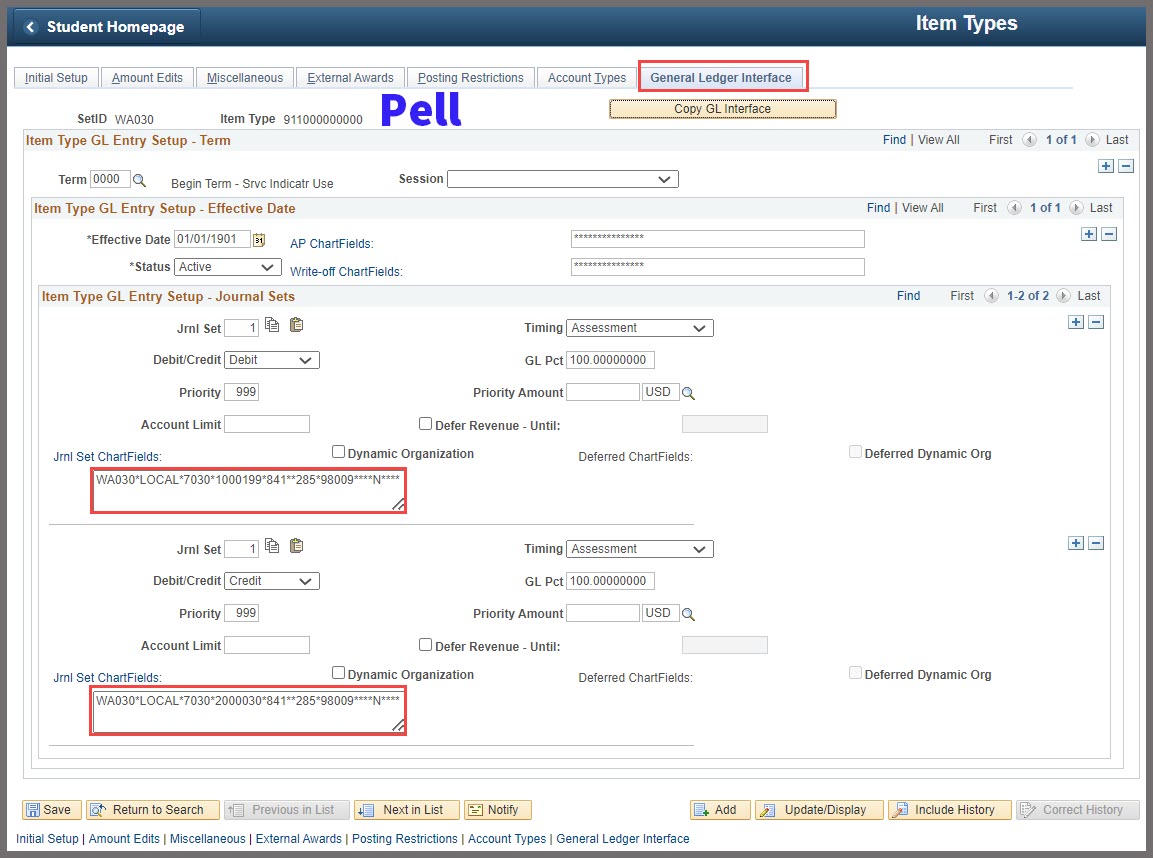 **GLOBALLY MAINTAINED**
Pell Grant Item Type# 911xxx000

Fund:  841
Class:  285
Dept:  98009
48
CS | NON-145 GRANT: PELL: 911XXX000 GL SECOND JOURNAL SET & CHARTFIELDS PAGE
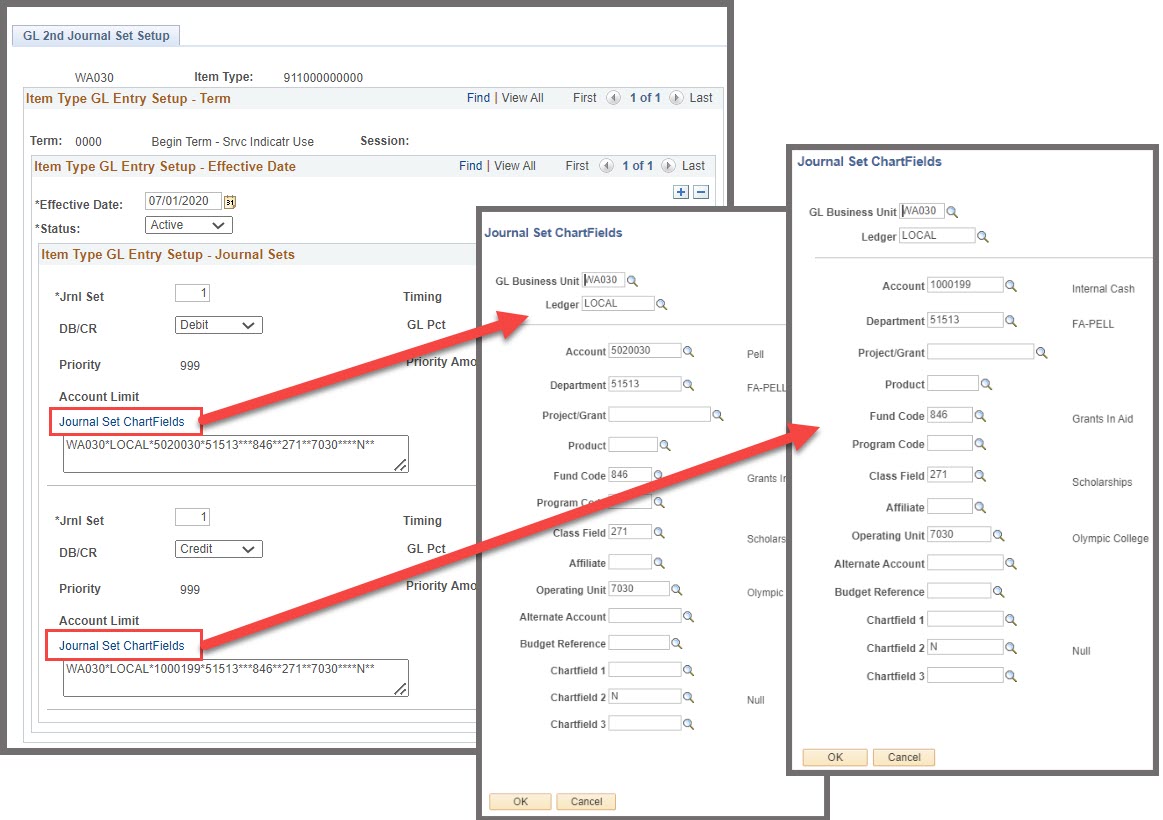 **LOCALLY CREATED &  MAINTAINED**
49
SF TO GL PROCESS
How does data process from CS to FIN pillar?
50
CS to FIN Integration
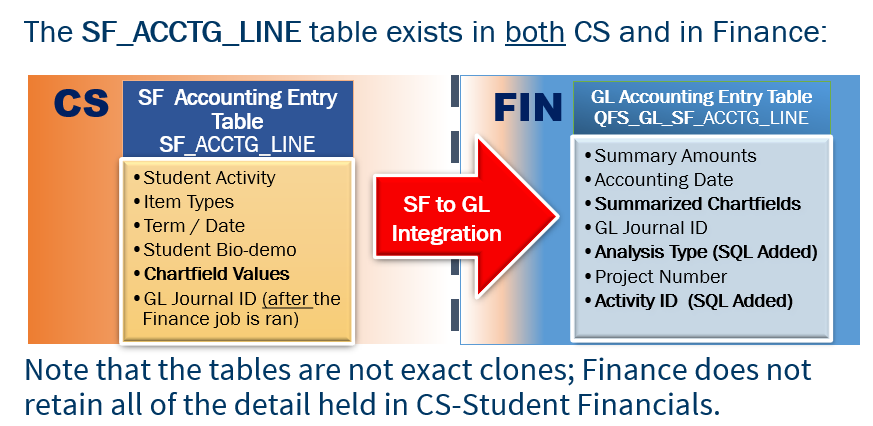 51
FIN | SF TO GL PROCESS 
SJS – FINANCE-SIDE STARTS AT STEP 3
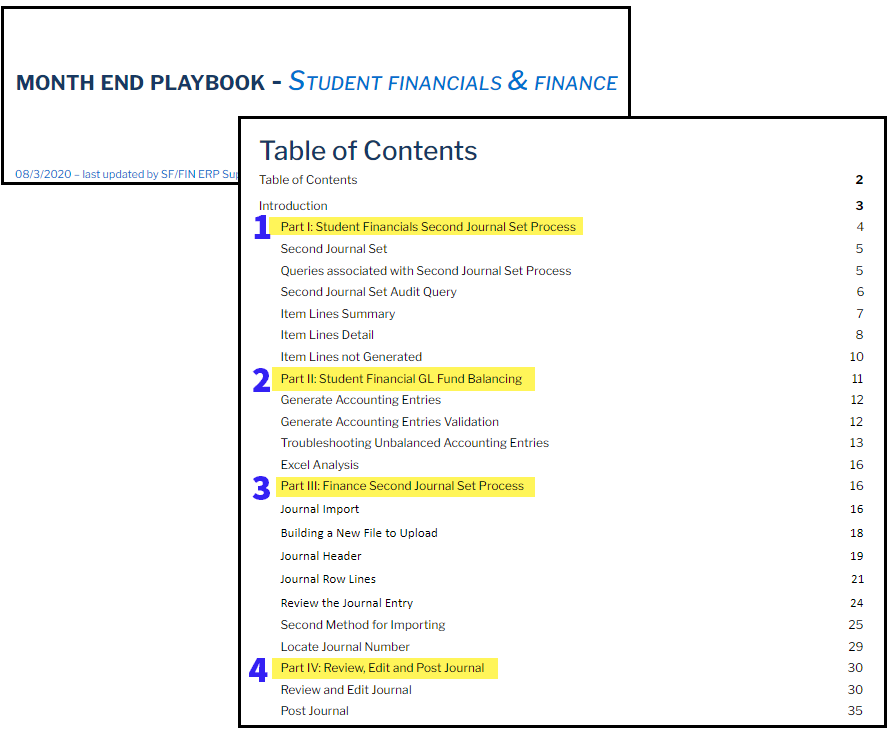 QRG: SF 
Month End Playbook – Second Journal Set*
52
FIN | SECOND JOURNAL SETS
SJS – FINANCE-SIDE BREAKDOWN
NOTE:  After the SF side has been processed, amounts verified and reconciled, an email is generated with a .csv file by SBCTC Functionals to your institution's designated Finance recipients.  
1 – IMPORT SF JOURNAL FILE - copy and paste data from .csv file into Excel spreadsheet and import or upload into PeopleSoft GL as a ‘SF0001234’ Journal
2 – REVIEW/EDIT SF JOURNAL 
3 – APPROVE
4 – POST JOURNAL
53
SF/GL JOURNALS & QUERIES
Utilizing FIN Journals & Queries for Analysis
54
FIN | SF/GL JOURNALS
SF & SFC JOURNALS – LOOKING UP BY SOURCE
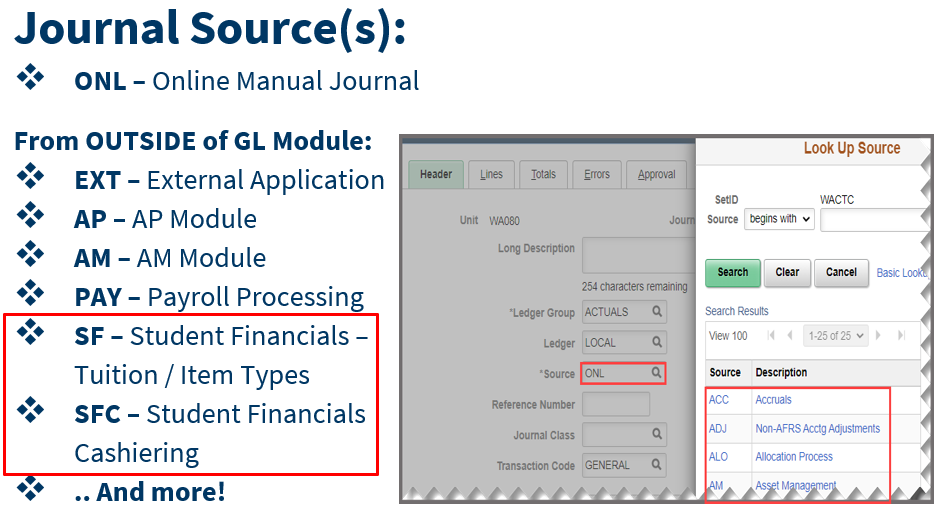 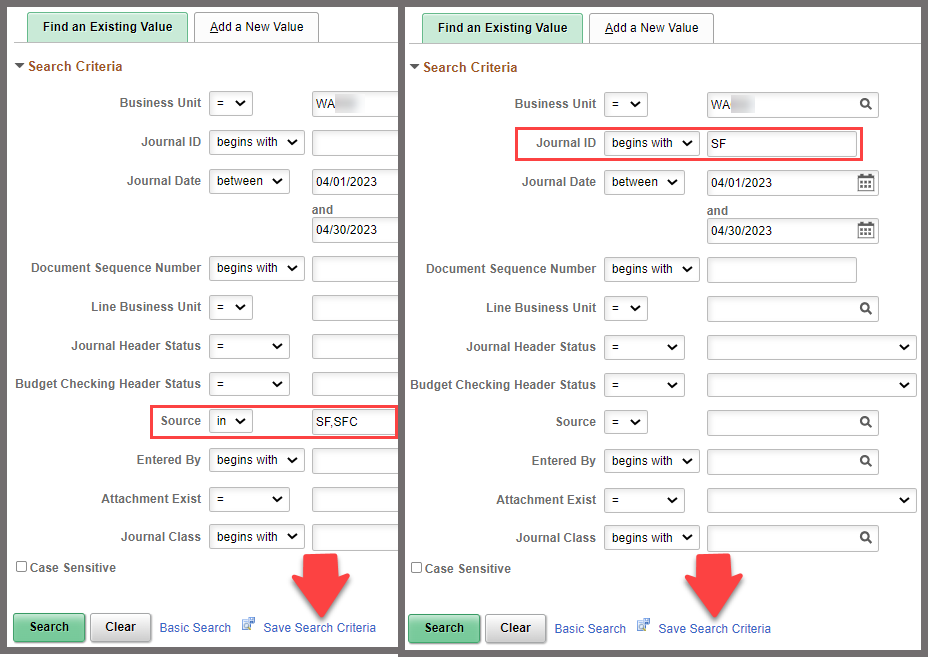 55
FIN | SF/GL QUERIES
FINANCE QUERIES FOR ANALYSIS
Common Reconciliation/Analysis Queries:
QFS_GL_ACCT_ANALYSIS – High level summary data
QFS_GL_ACCOUNT_ANALYSIS – Detailed level; contains the Grant Activity
QFS_GL_JRNL_ACCT_ANALYSIS - Report with Trial Balance
QFS_GL_SF_JRNL_VERIFY_BY_CF – SF System to Journal to Ledger
QRG:  9.2 Student Financials to Finance GL Recon
QRG:  SF - Finance Integration (aka Month End Playbook)
56
REIMBURSEMENT/DRAWDOWN PROCESS
What are some options for Fund 145 Grant/Contract 
&  Non-145 Pell Grant?
57
FIN | REIMBURSEMENT PROCESS FUND 145 GRANT AWARDS: SBCTC WORKFIRST
Fund 145 Grant Billing:   Reimbursable or 
Fixed Price process to bill for reimbursement.

Grant & General Resources: 
Accounting & Business Services
ctcLink Accounting Manual
Managing a Grant
Financials Process Schedule
58
FIN | DRAWDOWN PROCESS 
NON-FUND 145 GRANT AWARDS: PELL

Example: PELL with Department of Education (G5)
Option 1*: Create a Manual Journal Entry > Posts to GL.
Per SBCTC Accounting, this method should not be done for it does not create an entry in Banking.  *Please contact SBCTC ACCTG for questions.
Option 2:  Receive a Direct Journal Deposit > Posts an AR Journal > Posts to GL
Option 3:  Create an Express Bill > Receive an Express Deposit & Apply Payment to Bill > Posts to GL
59
FIN | QUESTIONS
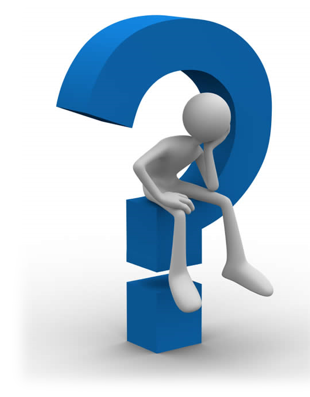 Any questions… Please reach out to:
Accounting@sbctc.edu – for Accounting questions or General Guidance, Teri Sexton, Director of Accounting & Business Services

FIN-ERPSupportTeam@sbctc.edu – for Functional or process questions contact Brandy Eismon, Finance Functional General Ledger

ctcLinkTrainingManagement@sbctc.edu – for Training help Karen Ebert, Finance Functional Trainer
60
FA / SF / FINGENERAL QUESTIONS
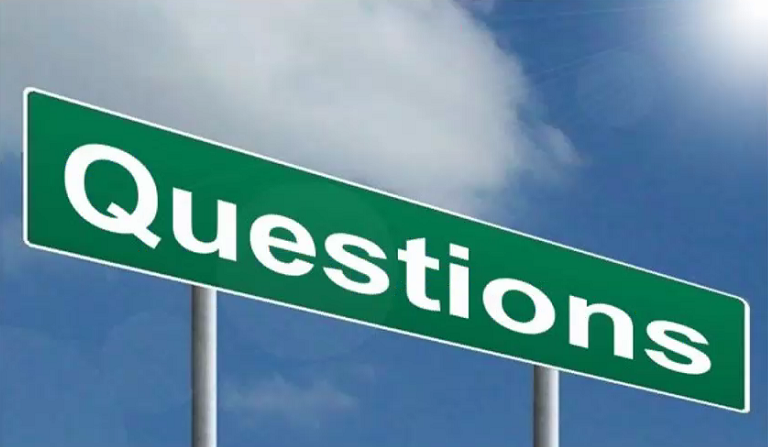 61
OBJECTIVES
At training completion, you should now be able to:
(FA/SF/FIN) - Understand the high-level flow of the cross-pillar end-to-end reconciliation process
(FA) - Understand the available FA reconciliation queries that should be run on weekly, semi-monthly, and monthly basis 
(FA) - Understand the high-level process in FA regarding what queries and reports to run for varying funding sources
(FA) - Understand the timing in which SAS files are available to use for FA/COD reconciliation
62
OBJECTIVES continued…
(SF) - Understand how the GL is sent to FIN via SF/SFC journals
(SF) - Understand how Second Journal Sets are created and processed
(FIN) - Understand the differences between “Fund 145 Grant” vs. “Non-Fund 145 Grant” Budgets & Item Type Setup
(FIN) - Understand the high-level process in FIN in regards to how data processes into GL
(FIN) - Deciphering data using Queries
(FIN) - Understand the options for Reimbursement and Drawdowns
63
CONGRATULATIONS!
Cross-Pillar (FA-SF-FIN) End-to-End Reconciliation Training complete!
Please review the processing guides and additional recon training resources in your canvas course material as you progress through recon

Thank you for your participation today!
64